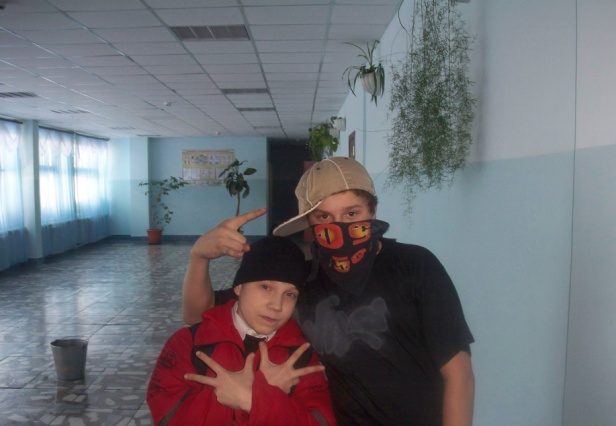 Муниципальное 
общеобразовательное учреждение
«Лицей №17»
Усиление социализирующего эффекта обществознания в обучении подростков 6-9 классов
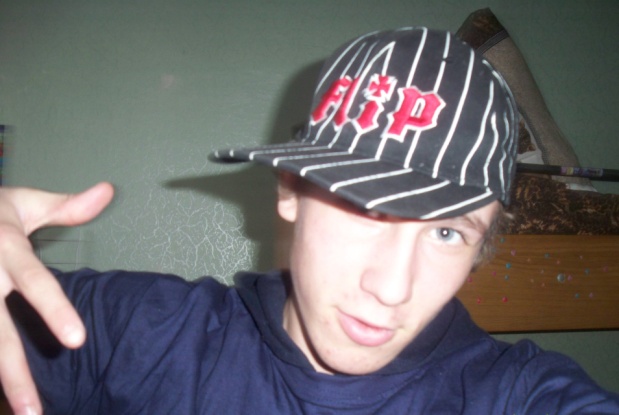 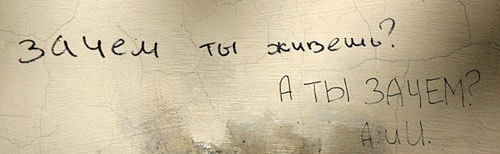 Образовательный проект


Левина Оксана Евгеньевна, 
учитель истории и обществознания
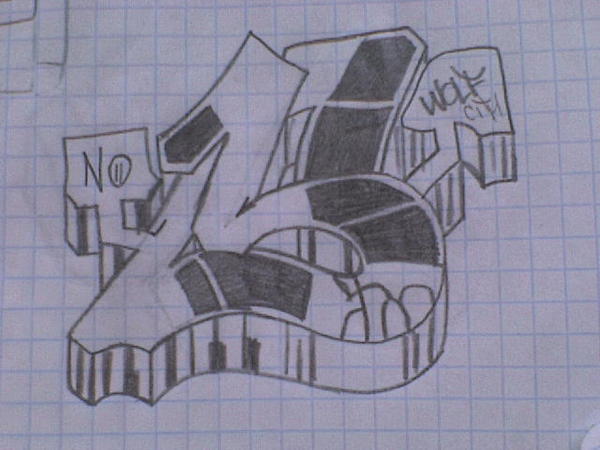 Ключевая проблема
Условия, способствующие усилению социализирующего эффекта предмета
Цель проекта – обеспечение условий для повышения адаптивных возможностей подростков 6-9 классов в обучении обществознания
Задачи проекта
Целевые группы проекта – подростки группы социального риска:
воспитанники детского дома «Рябинка»;
подростки из неблагополучных семей;
подростки, состоящие на учете в ОПДН;
подростки, состоящие на учете в КДН;
подростки, состоящие на внутрилицейском учете
26 обучающихся 6-9 классов
Участники проекта
Этапы проекта
Логика воздействия на среду
Ожидаемые результаты реализации проекта
Методические продукты проекта
Методические рекомендации «Способы активизации обучения обществознанию»
Методические рекомендации «Воспитывающее обучение обществознанию»
Методические рекомендации «Исследовательская работа как средство социализации подростков»
Программа спецкурса «Учись учиться»
Программа спецкурса «Основы исследовательской культуры»
Программа социального тренинга «Стратегии жизненного успеха»
Сборник диагностических материалов для выявления уровня социализации подростков
Программа и методическое сопровождение лектория для педагогов и родителей
Промежуточные результаты реализации проекта
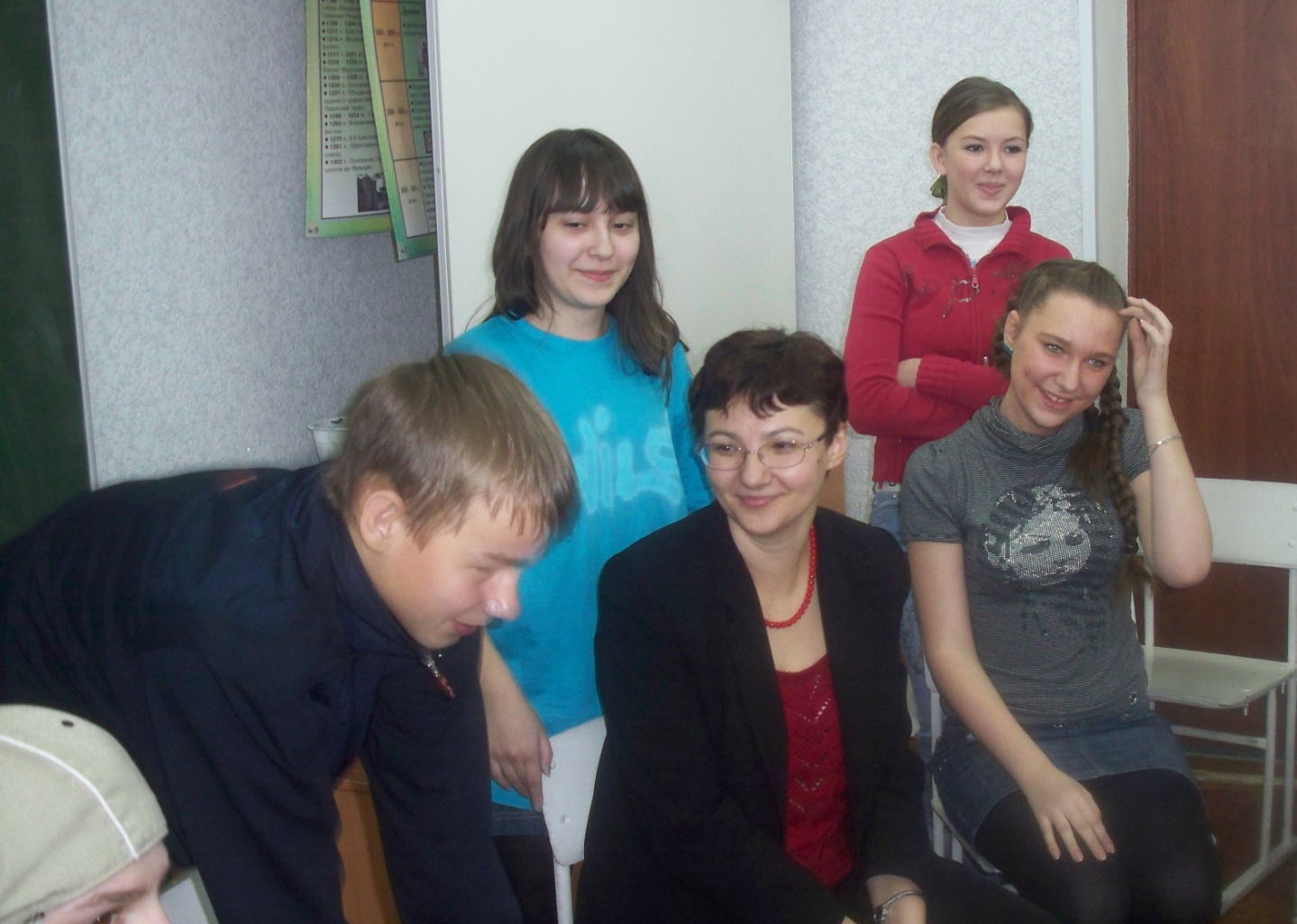 ALL you need is love! – 
самый популярный лозунг молодежи